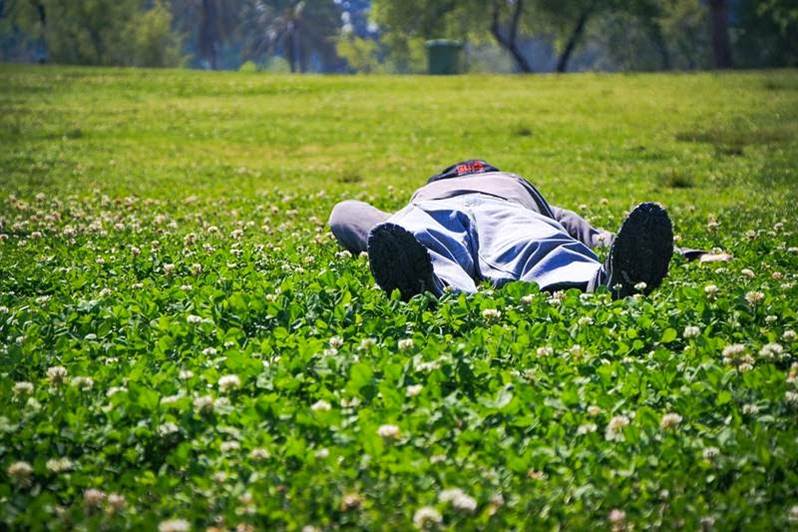 [Speaker Notes: 1]
ideale kerkdienst
	-onderricht
	-gemeenschap
	-avondmaal
	-gebed
[Speaker Notes: 2]
ideale kerkdienst
	-onderricht
	-gemeenschap
	-avondmaal
	-gebed
  
ideale zondag  
	-feestvieren
	-uitrusten
[Speaker Notes: 3]
ideale kerkdienst
	-onderricht
	-gemeenschap
	-gebed
	-avondmaal
  
ideale zondag  
	-feestvieren
	-uitrusten
[Speaker Notes: 4]
Filippenzen 4: 4

‘Laat de Heer uw vreugde blijven; ik zeg u nogmaals: wees altijd verheugd.’
[Speaker Notes: 5]
Filippenzen 4: 4

‘Laat de Heer uw vreugde blijven; ik zeg u nogmaals: wees altijd verheugd.’
 
	-feestvieren
[Speaker Notes: 6]
Filippenzen 4: 4

‘Laat de Heer uw vreugde blijven; ik zeg u nogmaals: wees altijd verheugd.’
 
	-feestvieren
 	-onderricht
[Speaker Notes: 7]
Filippenzen 4: 4

‘Laat de Heer uw vreugde blijven; ik zeg u nogmaals: wees altijd verheugd.’
 
	-feestvieren
 	-onderricht: blijde boodschap
[Speaker Notes: 8]
Filippenzen 4: 5

‘Laat iedereen u kennen als vriendelijke mensen. De Heer is nabij.’
[Speaker Notes: 9]
Filippenzen 4: 5

‘Laat iedereen u kennen als vriendelijke mensen. De Heer is nabij.’
 
	-gemeenschap
[Speaker Notes: 10]
Filippenzen 4: 6

‘Wees over niets bezorgd, maar vraag God wat u nodig hebt en dank hem in al uw gebeden.’
[Speaker Notes: 11]
Filippenzen 4: 6

‘Wees over niets bezorgd, maar vraag God wat u nodig hebt en dank hem in al uw gebeden.’
 
	-gebed
[Speaker Notes: 12]
Filippenzen 4: 6

‘Dan zal de vrede van God, die alle verstand te boven gaat, uw hart en gedachten in Jezus Christus bewaren.’
[Speaker Notes: 13]
Filippenzen 4: 6

‘Dan zal de vrede van God, die alle verstand te boven gaat, uw hart en gedachten in Jezus Christus bewaren.’
 
	-Avondmaal
[Speaker Notes: 14]
Filippenzen 4: 4, 7

‘Laat de Heer uw vreugde blijven.’


‘Dan zal de vrede van God uw hart en gedachten in Jezus Christus bewaren.’
[Speaker Notes: 15]
Filippenzen 4: 4, 7

‘Laat de Heer uw vreugde blijven.’
	-christelijk feestvieren

‘Dan zal de vrede van God uw hart en gedachten in Jezus Christus bewaren.’
 	-christelijk uitrusten
[Speaker Notes: 16]
Filippenzen 4: 5

‘Laat iedereen u kennen als vriendelijke mensen. De Heer is nabij.’
[Speaker Notes: 17]
Mensen

Kringen

‘Oosterpark’
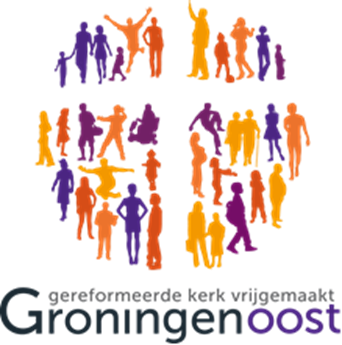 [Speaker Notes: 18]
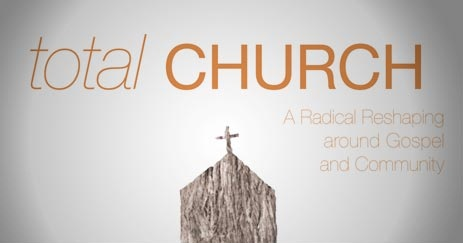 [Speaker Notes: 19]
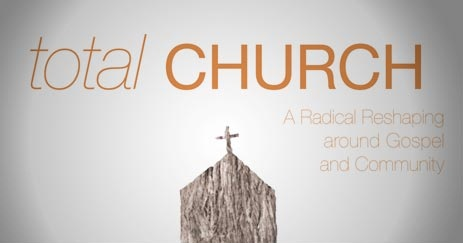 gewone mensen 
die gewone dingen doen 
met de intentie van het evangelie
[Speaker Notes: 20]
Filippenzen 4: 5

‘Laat iedereen u kennen als vriendelijke mensen. De Heer is nabij.’
 
	Total Christian/helemaal christen
[Speaker Notes: 21]
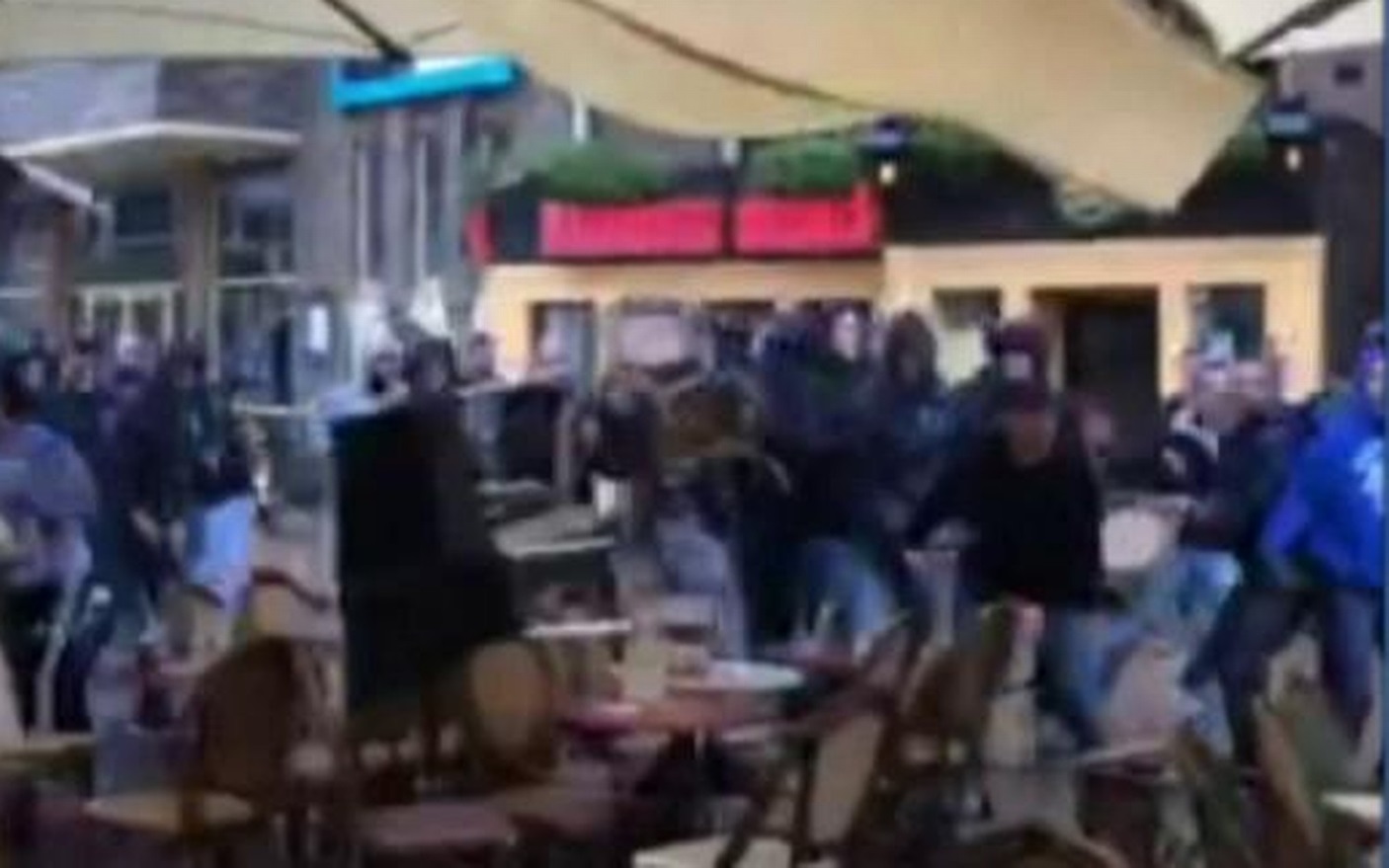 [Speaker Notes: 23]
Filippenzen 4: 5

‘Laat iedereen u kennen als vriendelijke mensen. De Heer is nabij.’
[Speaker Notes: 23]